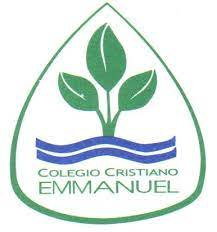 Colegio Cristiano Emmanuel
Organización Notas
NM1 Música
Prof. Claudia Coñuecar
Marzo
Abril